The Frequency shift measurements of mid-T treated cavities
Rezvan Ghanbari 

on behalf of SRF R&D team

14 December 2022
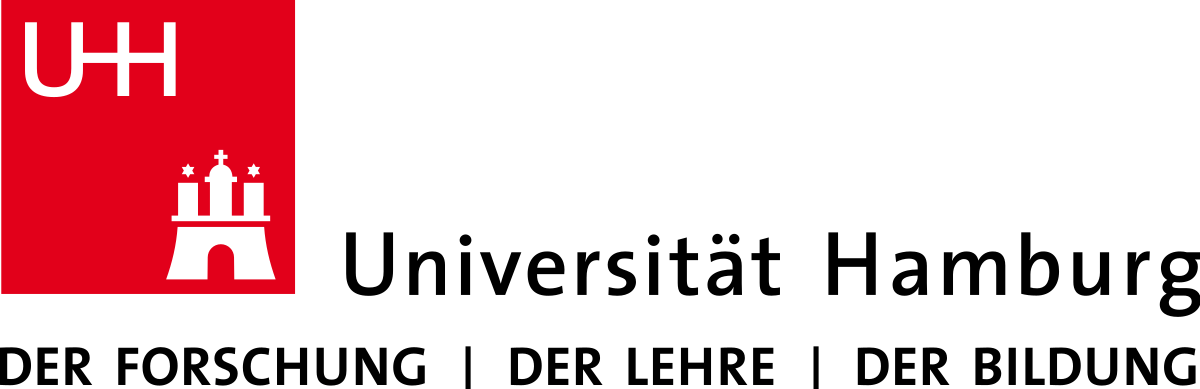 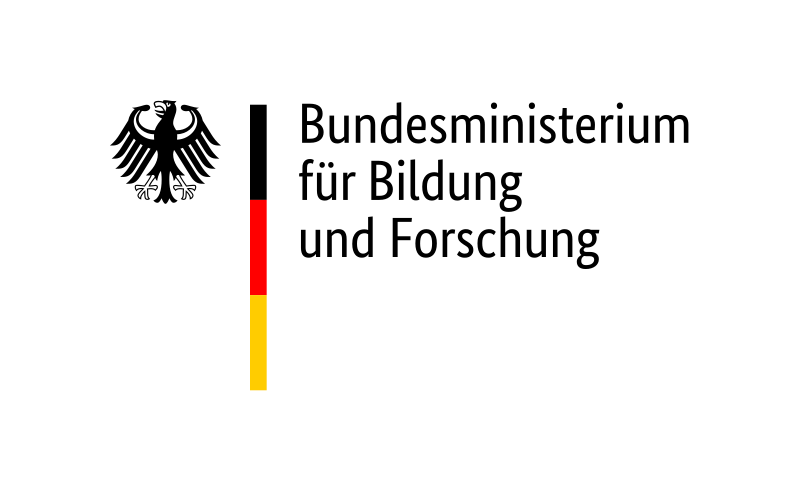 Too much noise prevent resolution of the dip
VNA cannot sample fast enough
In first attempts, low SNR above 9K prevented dip behavior studies 










Warm-up / cool-down process to fast to improve SNR by simple VNA adjustments
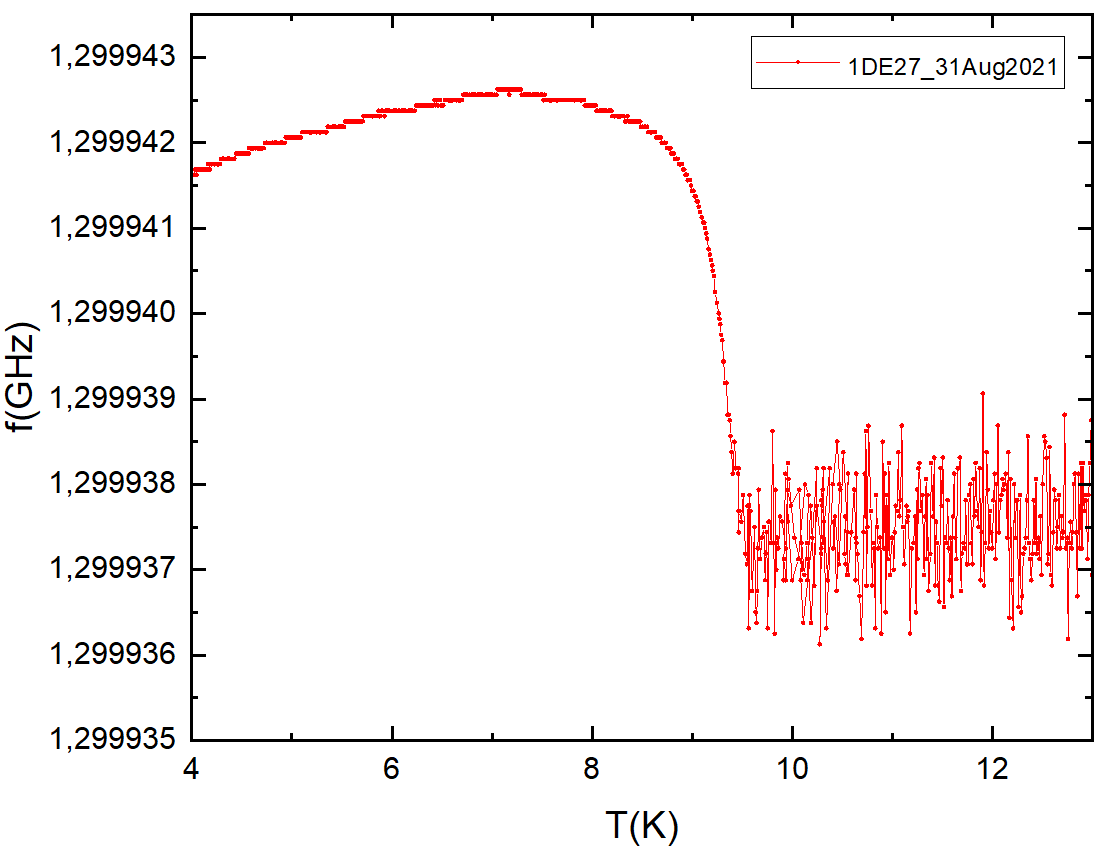 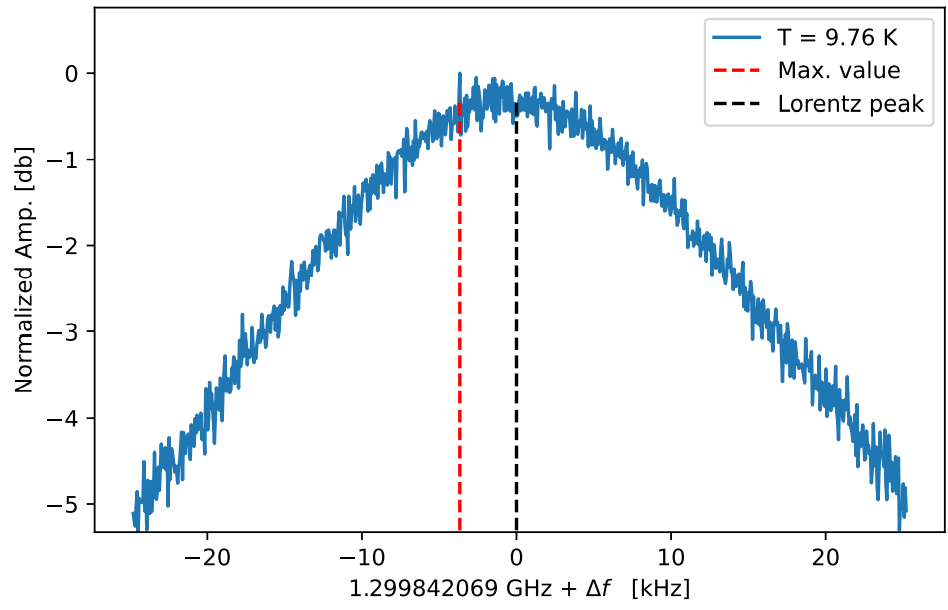 | The Frequency shift measurements of mid-T treated cavities | Rezvan Ghanbari, 14 December 2022
Accurate f0 due to Lorentz fit
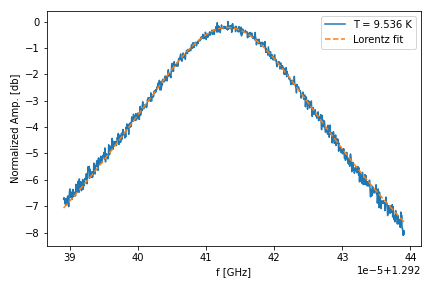 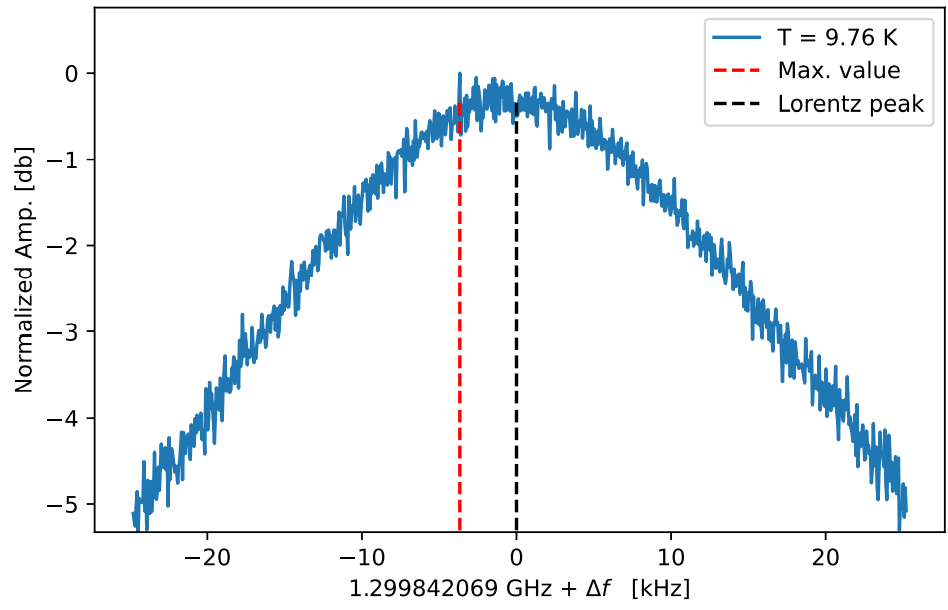 Record spectrum of each frequency sweep  
Fit the Lorentz curve to each spectrum


Significant improvement above 9K
Below 9K results are identical due to high SNR
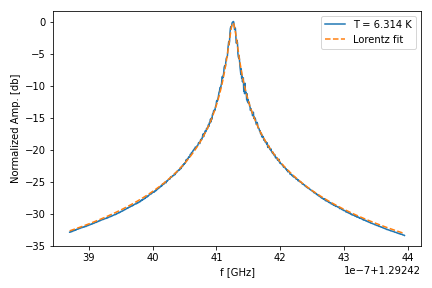 | The Frequency shift measurements of mid-T treated cavities | Rezvan Ghanbari, 14 December 2022
Dip behavior is now resolved
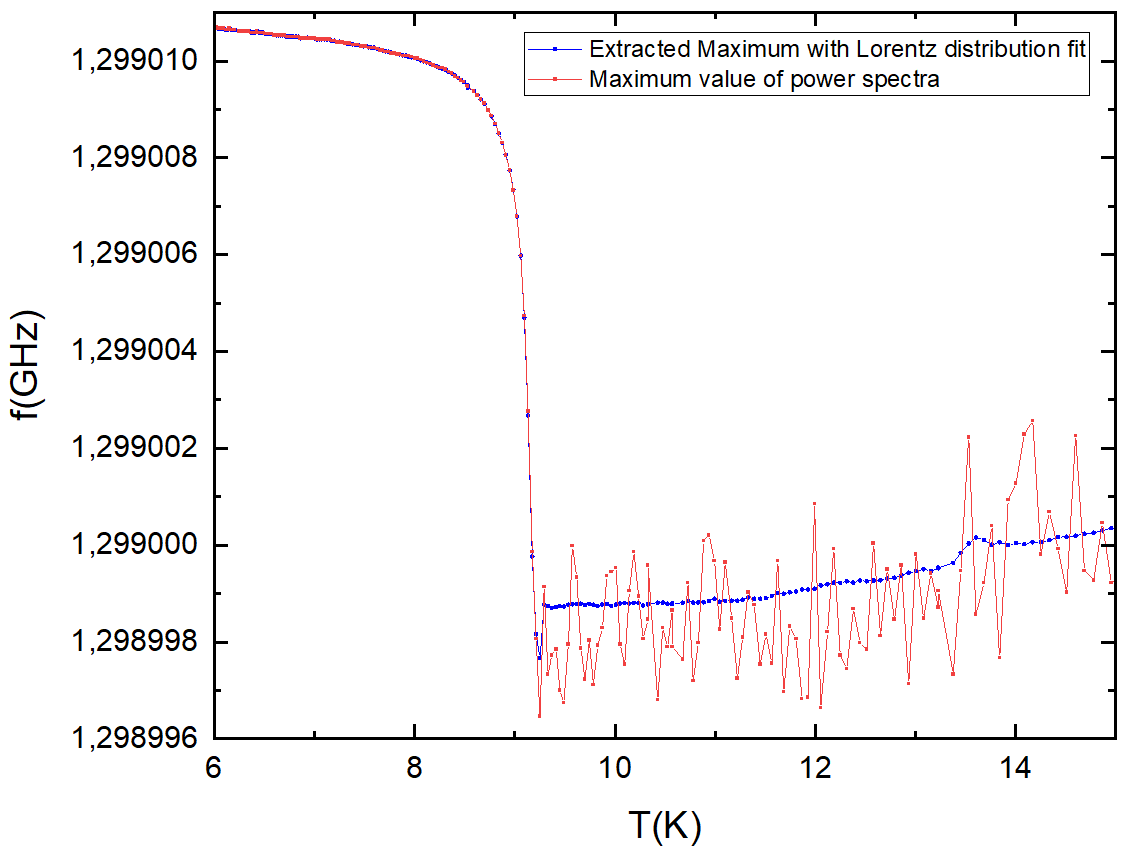 | The Frequency shift measurements of mid-T treated cavities | Rezvan Ghanbari, 14 December 2022
f vs. T of 5 Cavities
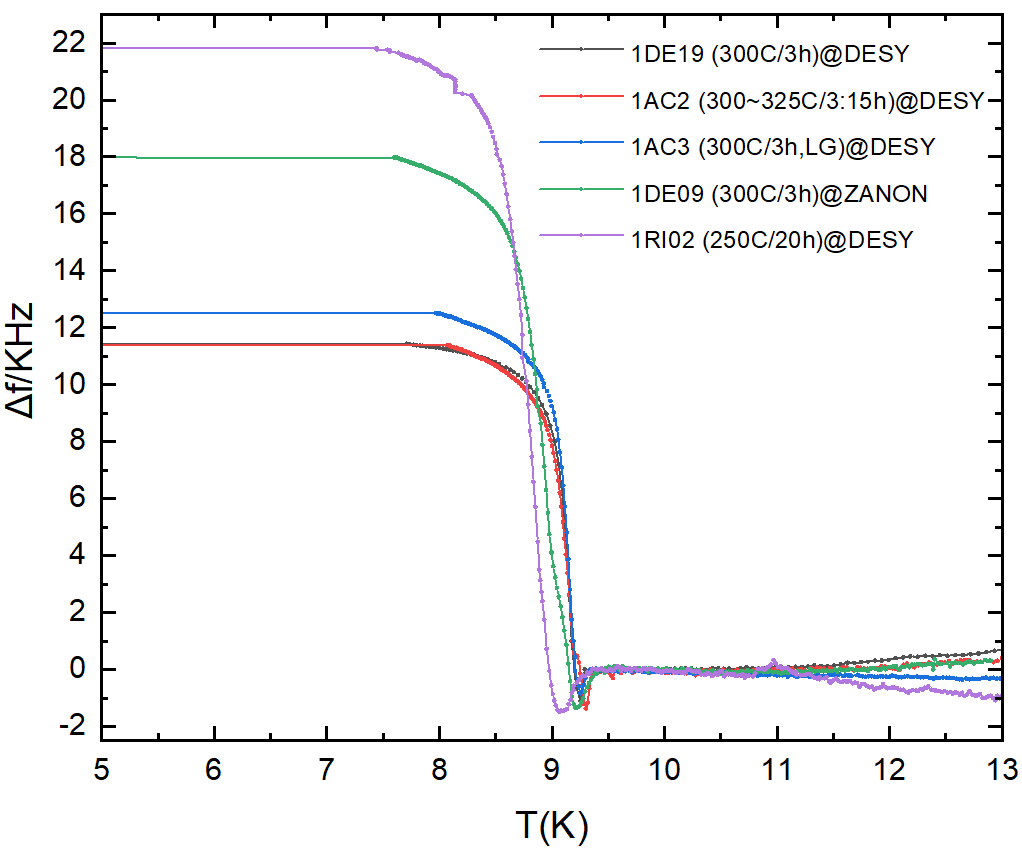 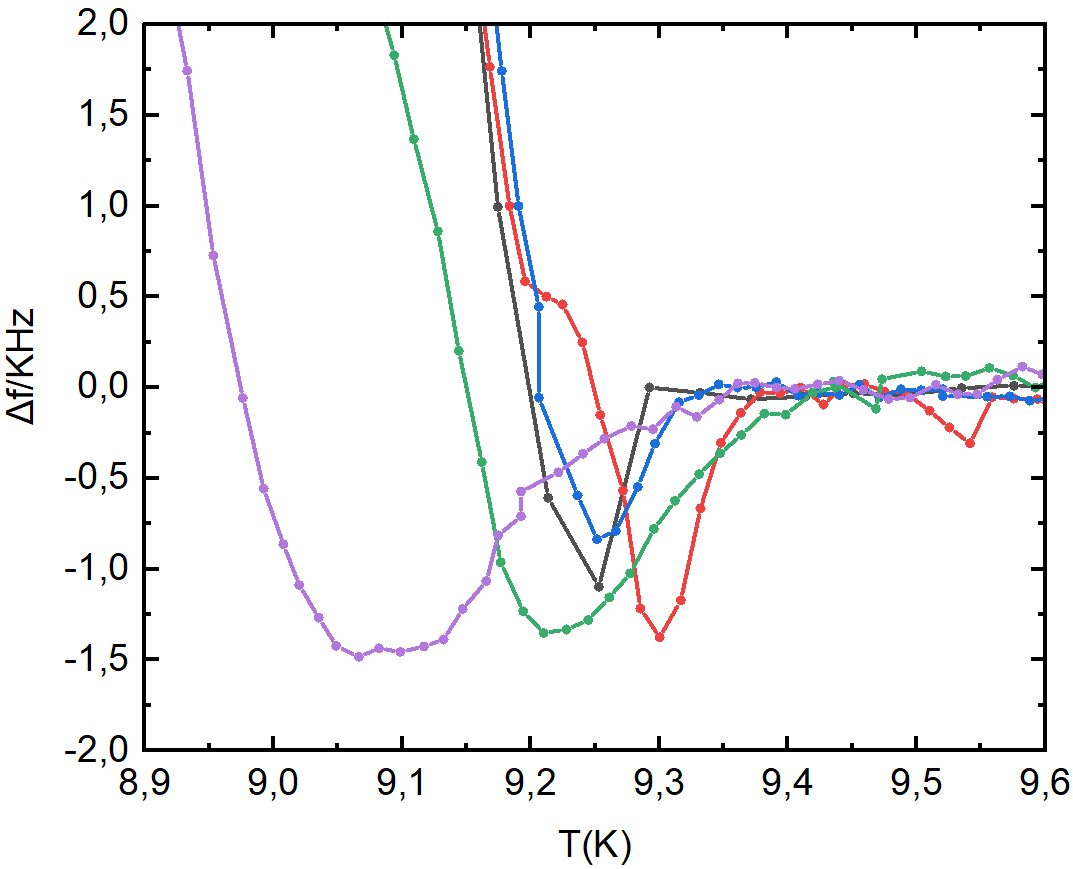 Δf
Δfdip
ΔTdip
Note: A change of f is observed above TC of Nb. 
Temperature of cavity & sensor maybe not in equilibrium due to too fast cool down
Hence a relative definition of the dip position ΔTdip
| The Frequency shift measurements of mid-T treated cavities | Rezvan Ghanbari, 14 December 2022
Summary
Improved resolution of f vs. T measurements with noise reduction procedure
Tested five mid-T treated cavities:
20h@250°C shows larger f shift as well as larger dip depth
LG cavity shows lower dip depth and higher f shift compare to FG cavity after the same treatment
Similar results after the same mid-T treatment in the same furnace 
Temperature sensor and cavity might not be in equilibrium due to warm-up rate
Next steps:
Increase statistics: continue frequency shift measurements for mid-T treated cavities 
Develop an optimal length of input antenna suitable for all RF measurements 
Optimize VNA settings to further reduce noise floor 
Improve heating control system in cryostat during cool-down and warm-up
| The Frequency shift measurements of mid-T treated cavities | Rezvan Ghanbari, 14 December 2022
Thank you
Contact

Deutsches Elektronen-
Synchrotron DESY

www.desy.de
Rezvan Ghanbari
Institute of Experimental Physics
University of Hamburg
E-mail: rezvan.ghanbari@desy.dePhone: (+49) 040-8998-4321